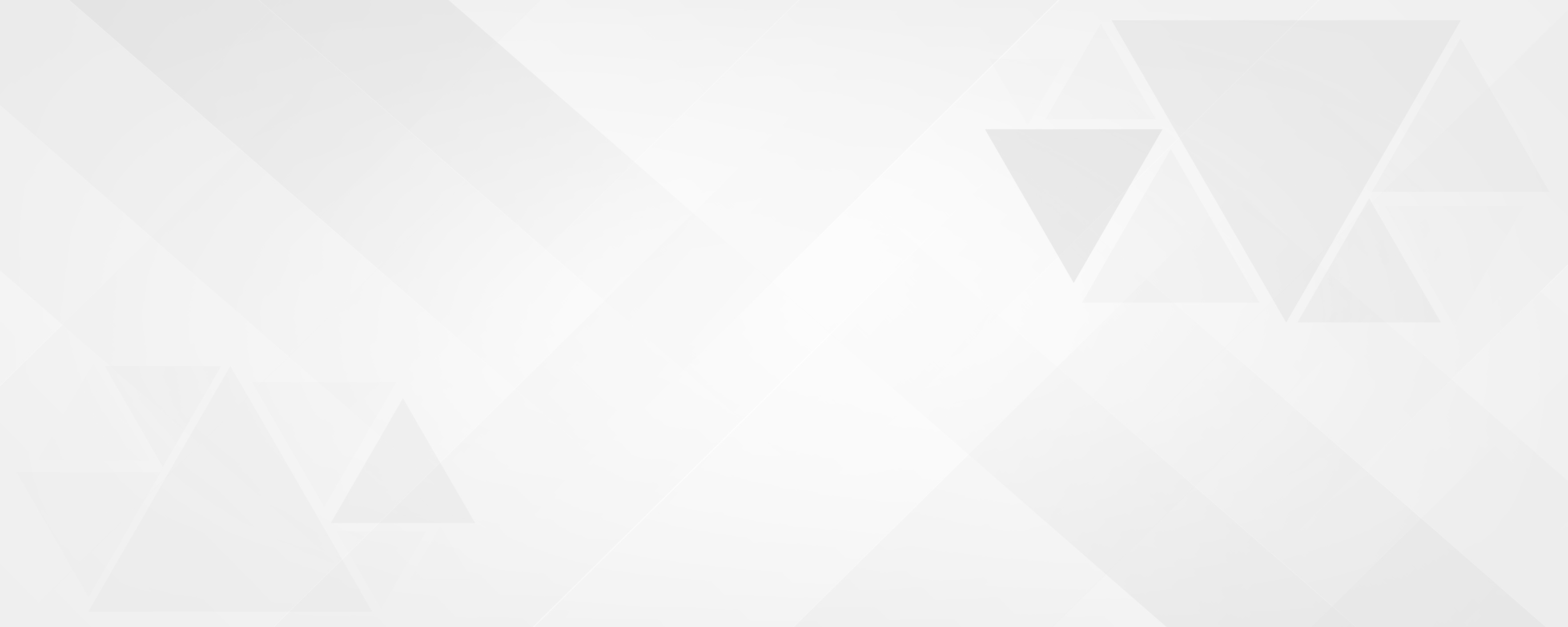 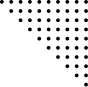 ДОСТУП ДО ПУБЛІЧНОЇ ІНФОРМАЦІЇ
РОБОТА З РЕЄСТРАМИ
ЦЕ ДАНІ ЧИ ІНФОРМАЦІЯ?
ІНФОРМАЦІЯ Є КОРИСНОЮ В ПЕВНИЙ МОМЕНТ ЧАСУ
Дані - хаотичний набір знань (графіки, малюнки, тексти), які ми аналізуємо і перетворюємо на інформацію.
ЯКА ІНФОРМАЦІЯ?
 
КОРИСТУВАЧАМ ДОСТУПНА МОЖЛИВІСТЬ НЕ ЛИШЕ ПЕРЕВІРИТИ ОНЛАЙН – ЛІЦЕНЗІЇ, СВІДОЦТВА, ДОВІДКИ, СЕРТИФІКАТИ, А Й, НАПРИКЛАД, УПЕВНИТИСЬ В НАДІЙНОСТІ СВОЇХ КОНТРАГЕНТІВ ЧИ ЗНАЙТИ ПОТРІБНУ ІНФОРМАЦІЮ В РІЗНИХ ГАЛУЗЯХ ЕКОНОМІКИ ТА БІЗНЕСУ.
Значна частина реєстрів була закрита з початку війни в Україні. До деяких із них було відкрито доступ, однак є ще ті, інформацію з яких отримати поки що ще неможливо
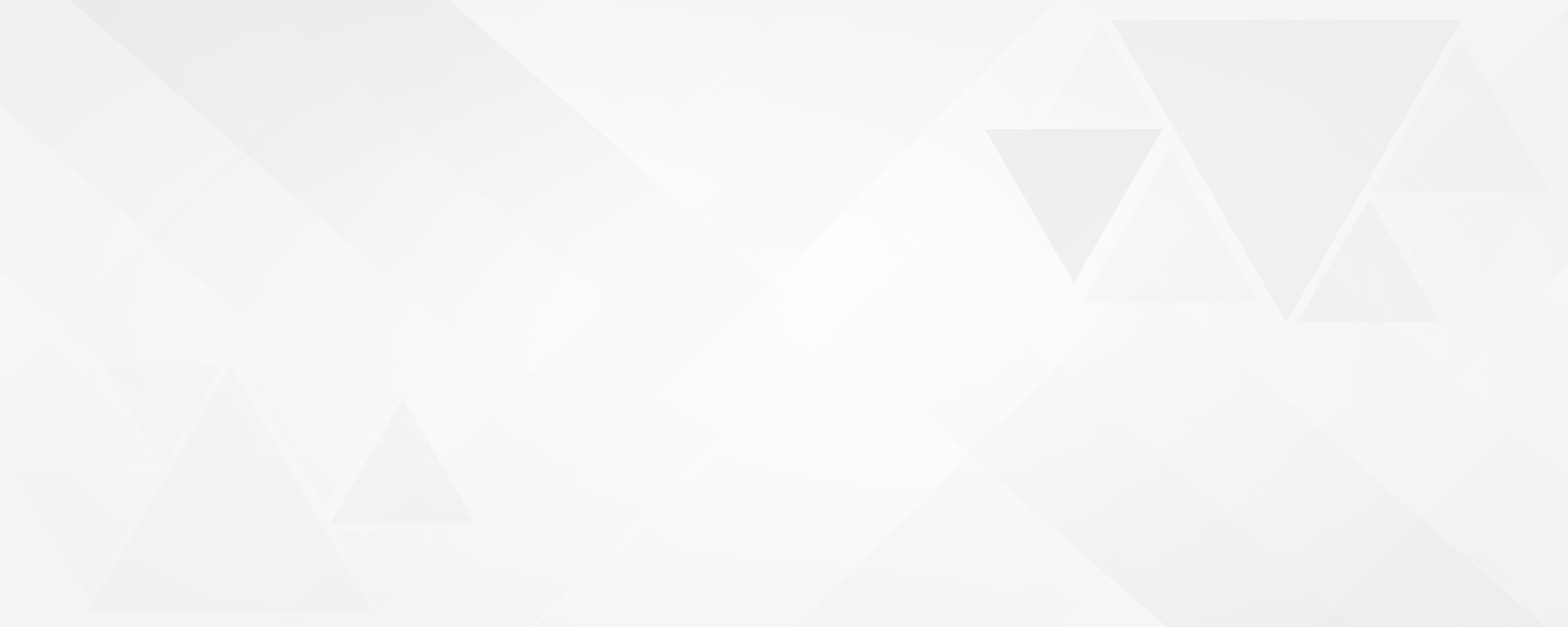 ВІДКРИТІ РЕЄСТРИ (НЕ ВЕСЬ ПЕРЕЛІК!!!)
Єдиний державний реєстр юридичних осіб, фізичних осіб - підприємців та громадських
формувань
Портал відкритих даних
Єдиний державний реєстр судових рішень
Державний земельний кадастр
Публічна кадастрова карта
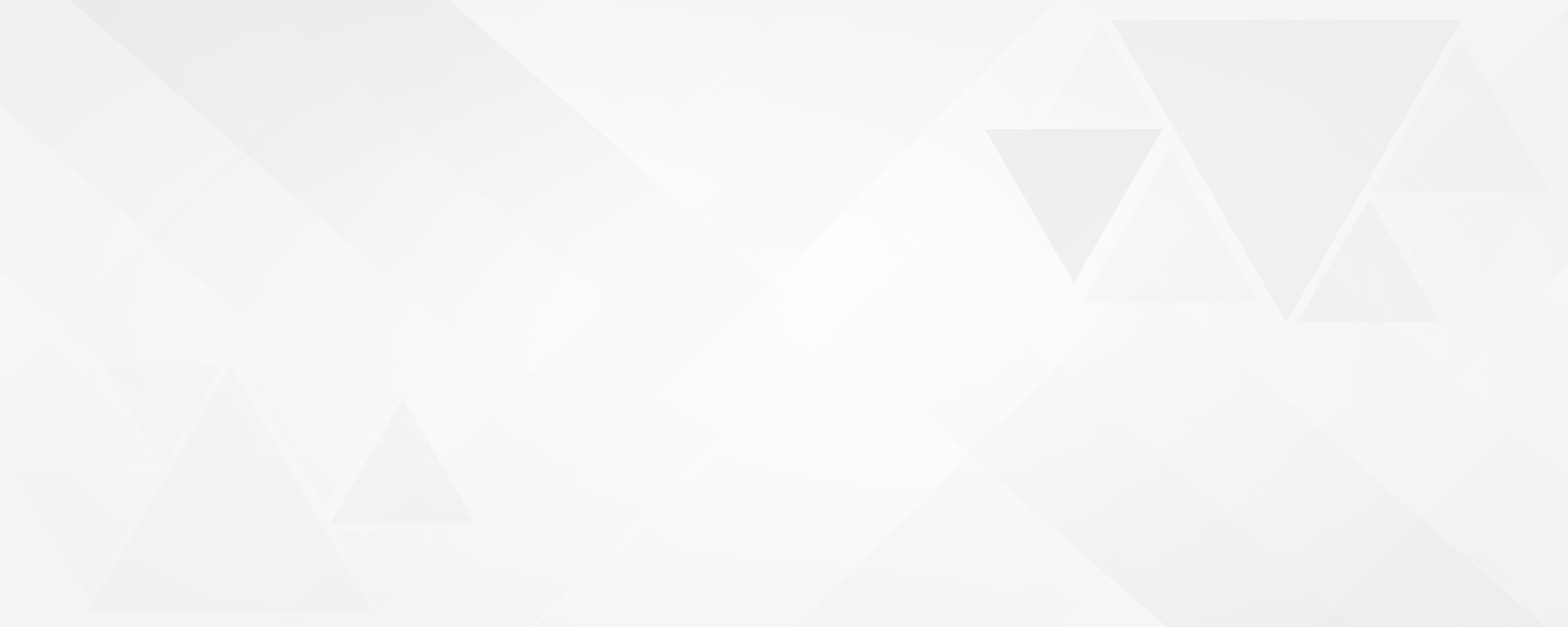 Відкриті реєстри (не весь перелік!!!)
Реєстр містобудівних умов та обмежень
Державний реєстр речових прав на нерухоме майно
Єдиний державний реєстр виконавчих документів
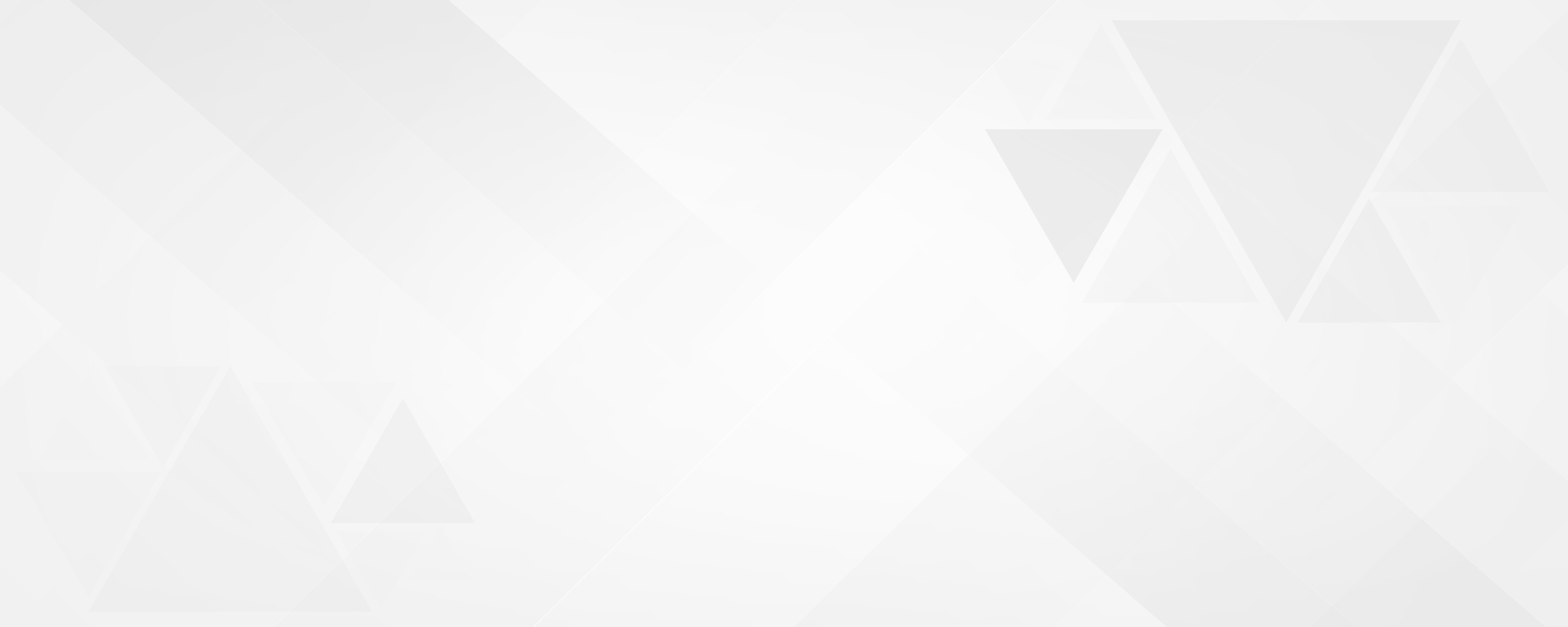 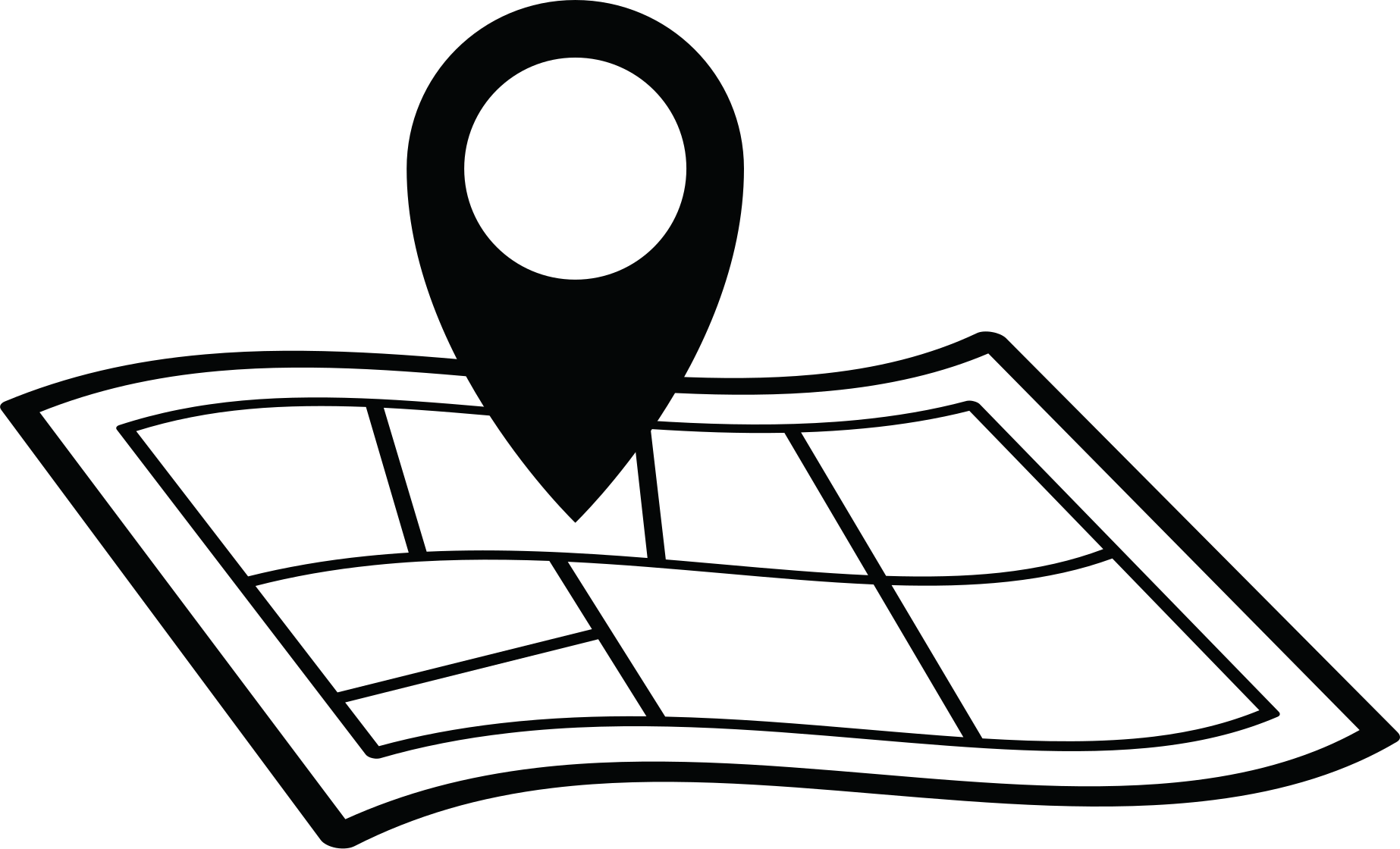 У 2015 РОЦІ КМУ СВОЄЮ ПОСТАНОВОЮ СХВАЛИВ ВІДКРИТТЯ ПОНАД 300 НАБОРІВ ДАНИХ, БІЛЬШІСТЬ З ЯКИХ Є ПОВНОЦІННИМИ ВІДКРИТИМИ РЕЄСТРАМИ
БІЗНЕС
ЄДИНИЙ ДЕРЖАВНИЙ РЕЄСТР ЮРИДИЧНИХ ОСІБ, ФІЗИЧНИХ ОСІБ-ПІДПРИЄМЦІВ ТА ГРОМАДСЬКИХ ФОРМУВАНЬ: HTTPS://USR.MINJUST.GOV.UA/UA/
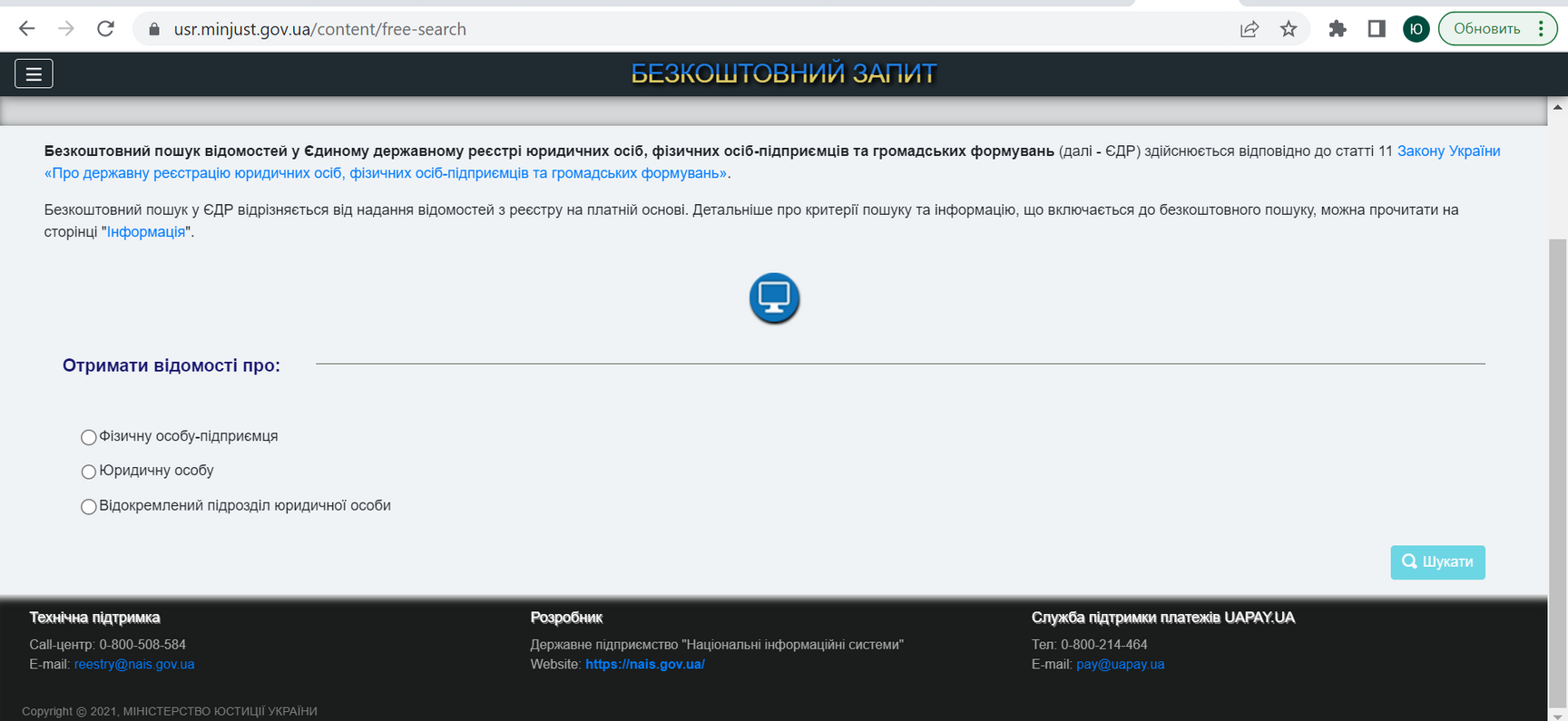 ЄДИНИЙ ДЕРЖАВНИЙ РЕЄСТР ЮРИДИЧНИХ ОСІБ, ФІЗИЧНИХ ОСІБ-ПІДПРИЄМЦІВ ТА ГРОМАДСЬКИХ ФОРМУВАНЬ
- пошук підприємства за ЄДРПОУ чи за прізвищем ФОП, його податковим номером; 
- отримати виписку, витяг з ЄДР в електронному вигляді (платно); 
- отримати інформацію чи зареєстрована фізична особа як підприємець, якими видами діяльності займається, юридичну адресу (місце проживання), засоби зв’язку чи перебуває в стані припинення чи припинена її діяльність. 
- отримати інформацію про повне найменування юридичної особи та скорочене у разі його наявності, організаційно-правову форму, ідентифікаційний код юридичної особи, місцезнаходження юридичної особи; 
- інформацію чи зареєстрована юридична особа, наявності запису про державну реєстрацію припинення або перебування юридичної особи у стані припинення, види діяльності, засновників, розмір статутного капіталу
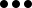 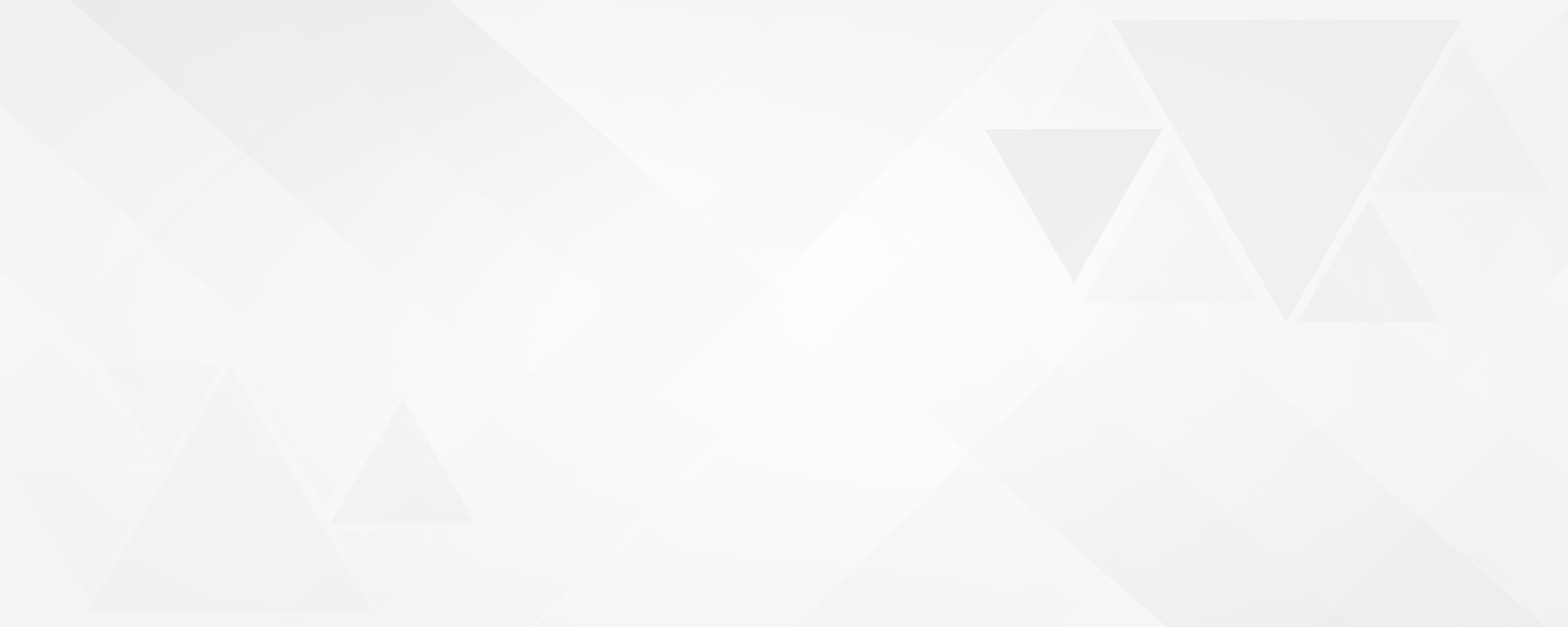 ВІДКРИТІ РЕЄСТРИ. YOUCONTROL.
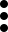 https://youcontrol.com.ua
Онлайн-сервіс перевірки компаній
YOUCONTROL
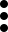 – портал містить інформацію з ЄДР про засновників, власників та керівників підприємств, фізичних осіб-підприємців, є дані про участь у державних закупівлях, отримані державні підряди, судові постанови і рішення. Основна перевага порталу – зручний пошук, як за кодом ЄДРПОУ так і за назвою чи ПІБ. Доступ платний за підпискою.
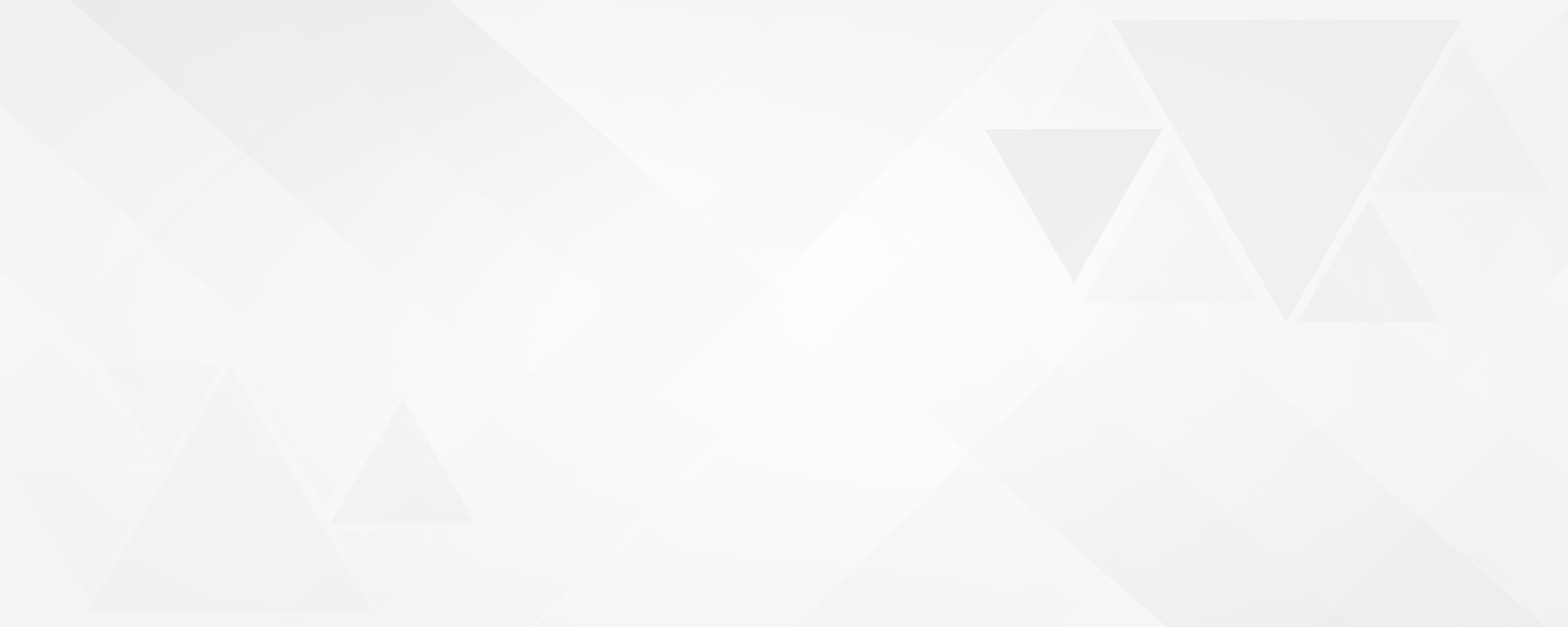 ОПЕНДАТАБОТ
https://opendatabot.ua/
Портал відкритих даних, який позиціонує себе як «сервіс моніторингу реєстраційних даних українських компаній та судового реєстру для захисту від рейдерських захоплень і контролю». 
Містить інформацію з ЄДР про юридичних та фізичних осіб, а також надає інформацію про участь фірми в судових процесах. Є можливість підключити «бот», який відстежуватиме юридичні зміни в компанії, діяльність якої ви плануєте відстежувати. Доступ безкоштовний.
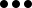 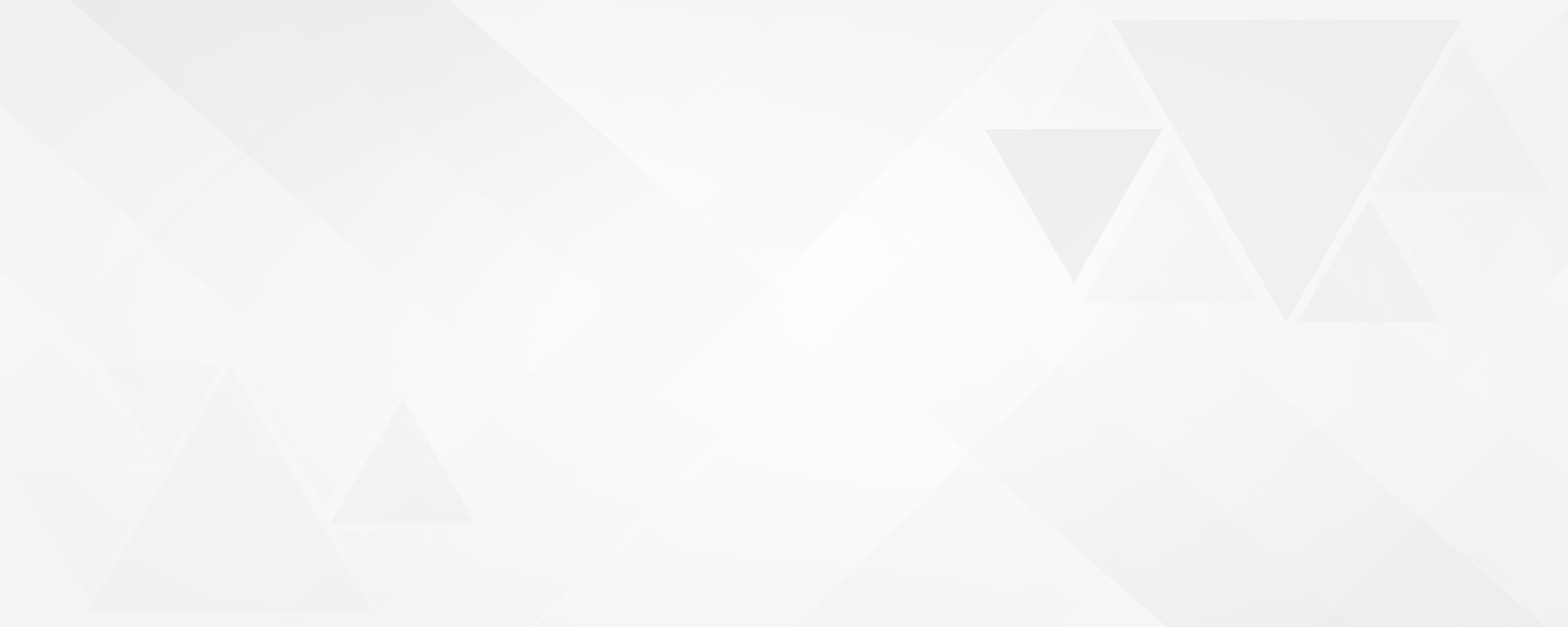 ДЕКЛАРАЦІЇ
Офіційний реєстр декларацій (https://nazk.gov.ua/uk/)–сайт Національного агентства з питань запобігання корупції (НАЗК). Для більш зручного пошуку можна використовувати неофіційний сайт «Декларації». 
Перелік осіб, що зобов’язані подавати відкриті декларації про доходи вказані у законі «Про запобігання корупції».
Також на сайті НАЗК є доступ до держреєстру осіб, які вчинили корупційні або пов’язані з корупцією правопорушення (Реєстр корупціонерів) – це портал, де міститься інформація про всіх фізичних та юридичних осіб, які вчинили корупційні правопорушення.
ДЕРЖЗАКУПІВЛІ ТА БЮДЖЕТНІ КОШТИ
ProZorro  (https://prozorro.gov.ua) – онлайн-платформа для електронної системи публічних закупівель, де державні та комунальні підприємства (замовники) оголошують тендери на закупівлю товарів, робіт і послуг, а представники бізнесу (учасники) змагаються на торгах за можливість поставити це державі.
Spending (https://spending.gov.ua) – офіційний інформаційний ресурс про використання
бюджетних коштів в Україні.
Інформація про використання коштів розпорядниками та одержувачами коштів державного і місцевих бюджетів – всі трансакції, звіти та договори, що стосуються публічних коштів.
СУДИ
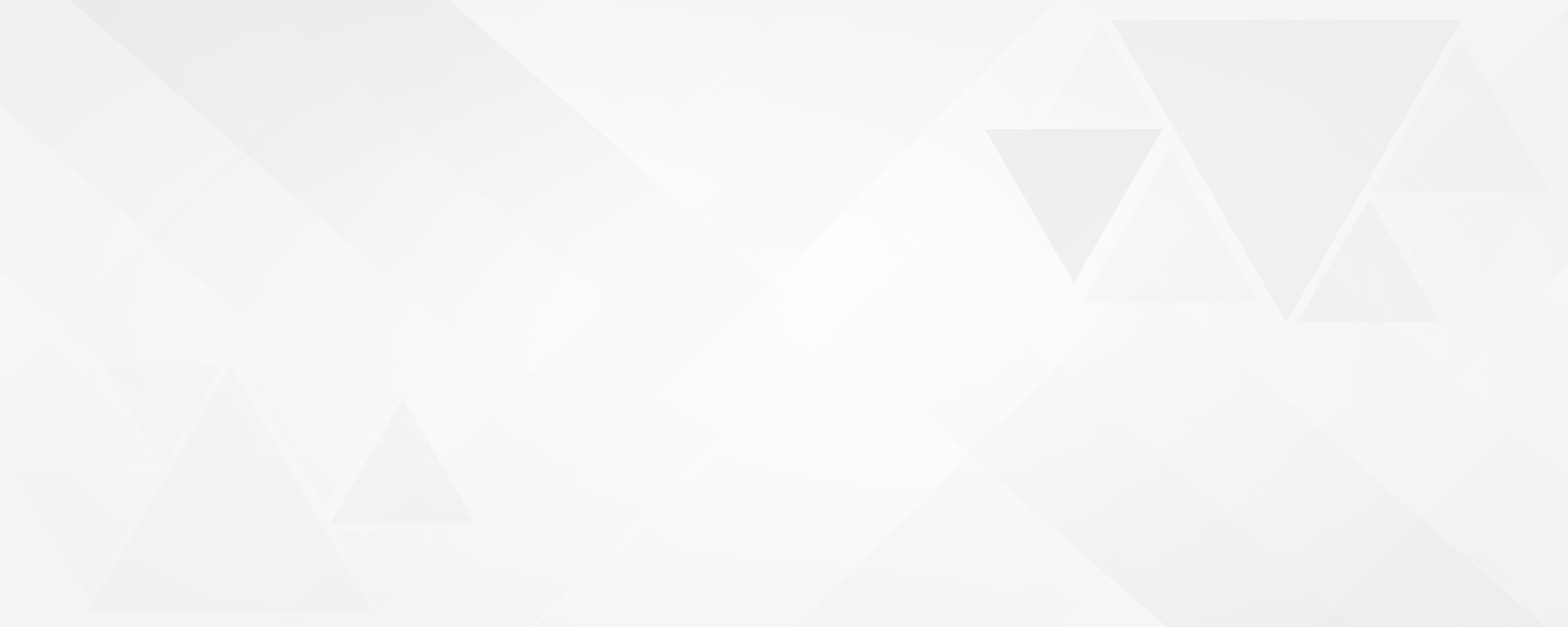 ЄДИНИЙ ДЕРЖРЕЄСТР СУДОВИХ РІШЕНЬ HTTPS://REYESTR.COURT.GOV.UA/
містить судові рішення, вироки, постанови, накази, ухвали, окремі ухвали (постанови) судів усіх рівнів (окрім Конституційного суду України і рішень, що містять державну таємницю).
Пошук в реєстрі можна здійснювати різними способами: за номером справи, за формою судочинства, за регіоном суду чи ПІБ судді. Також можна шукати за контекстом, тоді у відповідний рядок треба вписувати ключові слова, якими може бути, наприклад, назва приватного підприємства.
СУДОВА ВЛАДА УКРАЇНИ HTTPS://COURT.GOV.UA/FAIR/
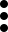 Судова влада – портал з наборами відкритих даних про судову систему України. Для журналістів найбільш важливою є можливість тут пошуку учасників судових процесів. Оскільки в Єдиному держреєстрі судових рішень прізвища фізичних осіб приховані (Особа 1, Особа 2 і т.д.), то сама тут їх можна ідентифікувати.
БУДІВНИЦТВО
Для пошуку інформації про порушення в будівництві необхідно проаналізувати набори даних від місцевих рад:
Реєстр містобудівних умов та обмежень – інформація про
містобудівні умови (МУО) та обмеження, які видає місцева
влада. Шукати відповідний реєстр треба на сайті міської ради.
Форма інформації, яку він містить, залежить від упорядника.
Містобудівний кадастр – у разі наявності містить інформацію про Генеральний план міста, зонінг та МУО. Пошук зазвичай можна здійснювати за кадастровим номером ділянки чи адресою.
«ЛУН – НОВОБУДОВИ» HTTPS://LUN.UA/
У випадку відсутності відкритого доступу до містобудівної інформації на сайтах місцевих рад, можна скористатися комерційним сайтом «ЛУН – Новобудови», який позиціонує себе як портал з найповнішою інформацією про новобудови в найбільших містах України. Окрім комерційної інформації, тут є також офіційні документи забудовника. Доступ безкоштовний.
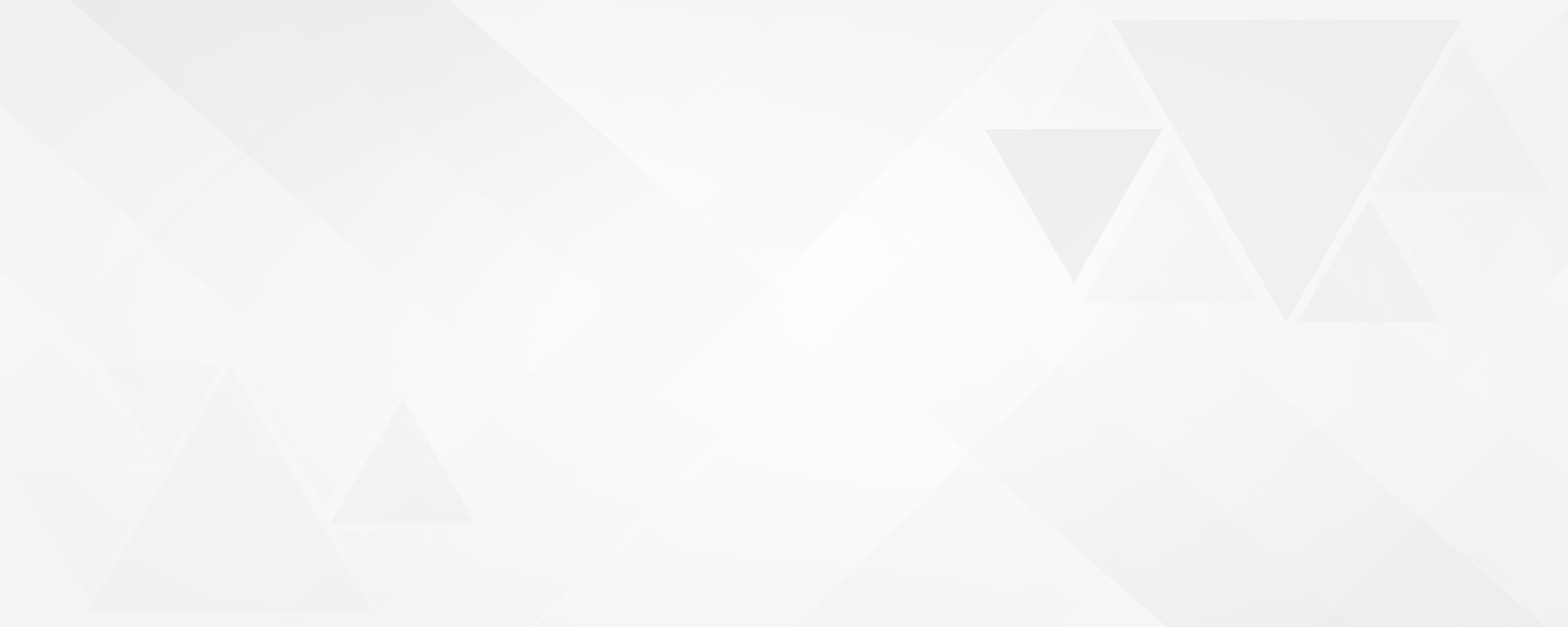 НЕРУХОМІСТЬ
Державний реєстр речових прав на нерухоме майно – інформація про нерухомість та земельні ділянки. Пошук можна здійснювати за реквізитами юридичних та фізичних осіб – кодом ЄДРПОУ та назвою підприємства, ПІБ. А також за адресою та кадастровим номером земельної ділянки. Доступ за допомогою електронного цифрового підпису.
Публічна кадастрова карта – інформація про кадастровий поділ та власників земельних ділянок. Пошук здійснюється за кадастровим номером ділянки. Інформаційна довідка про власників безкоштовна. Доступ здійснюється за допомогою електронного цифрового підпису.
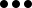